Государственное бюджетное дошкольное образовательное учреждение детский сад №38 комбинированного вида Василеостровского района Санкт-Петербурга
Детско-родительский, познавательный проект
«Мир сказок Г.Х.Андерсена



Выполнили воспитатели:
Зубова Юлия Васильевна
Суслова Татьяна Викторовна

2024год
Знакомство  с великим сказочником  Гансом  Христианом   Андерсеном
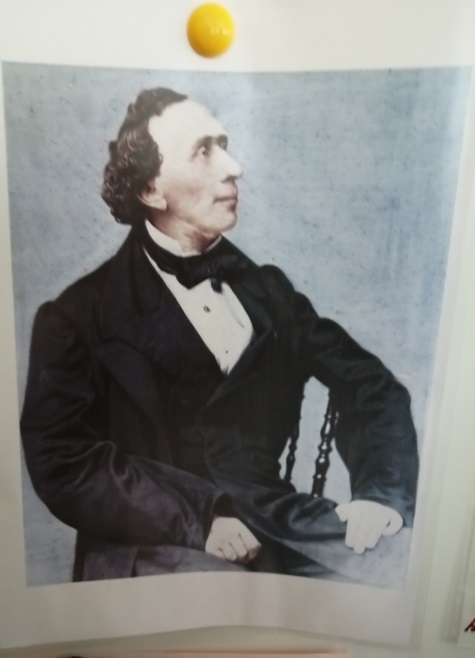 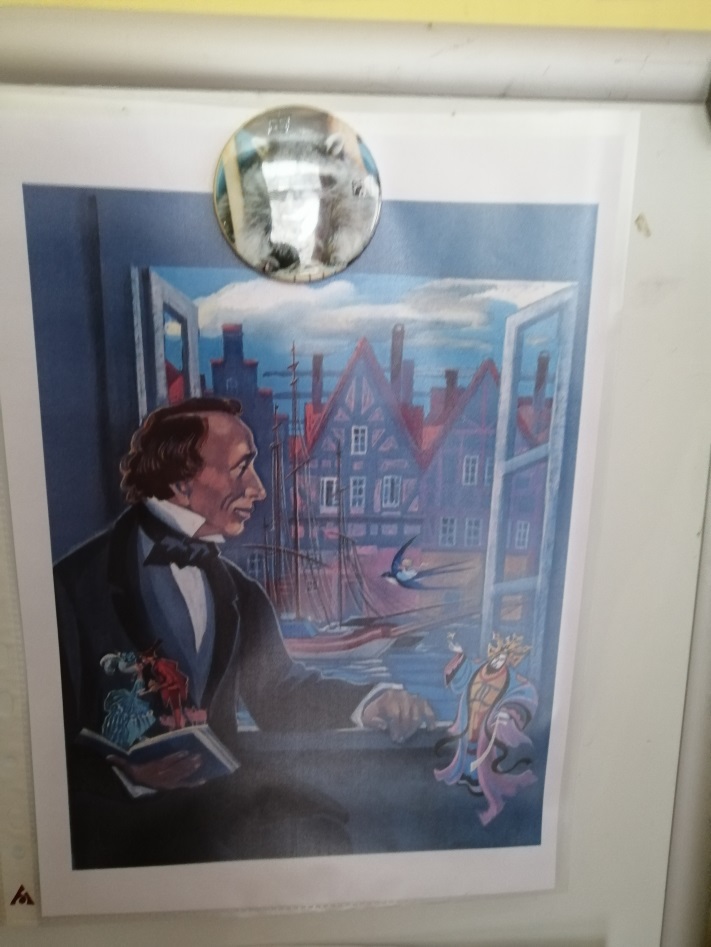 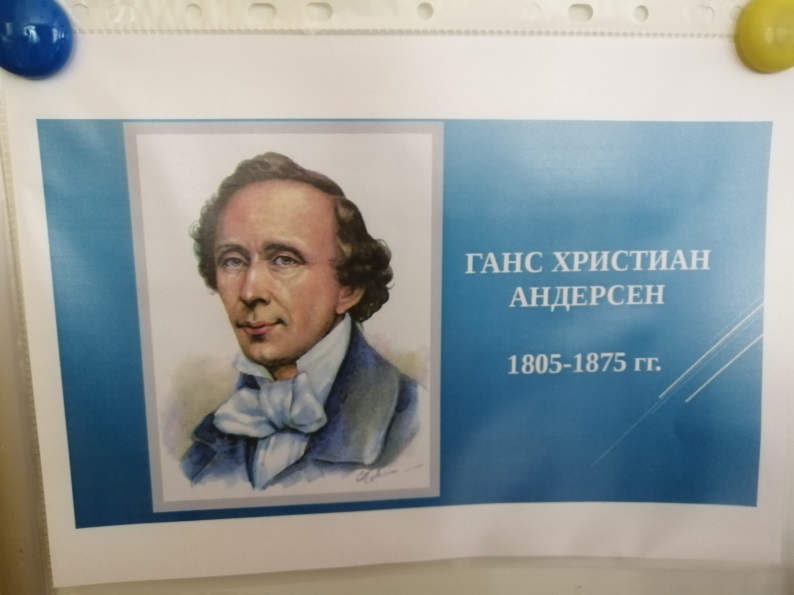 Знакомство   с книгами и рассматривание иллюстраций
Современные  книги
Книги советского периода -книги родителей
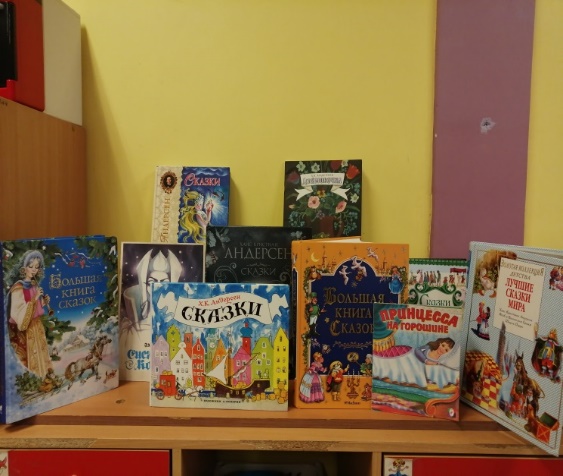 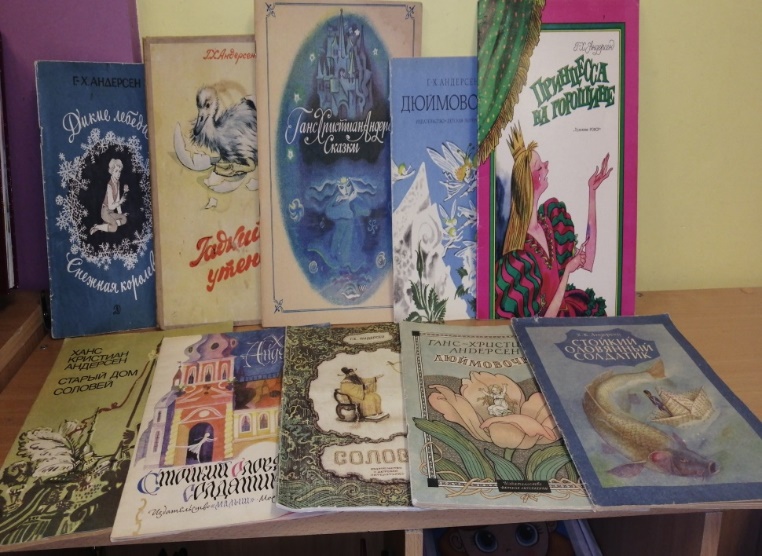 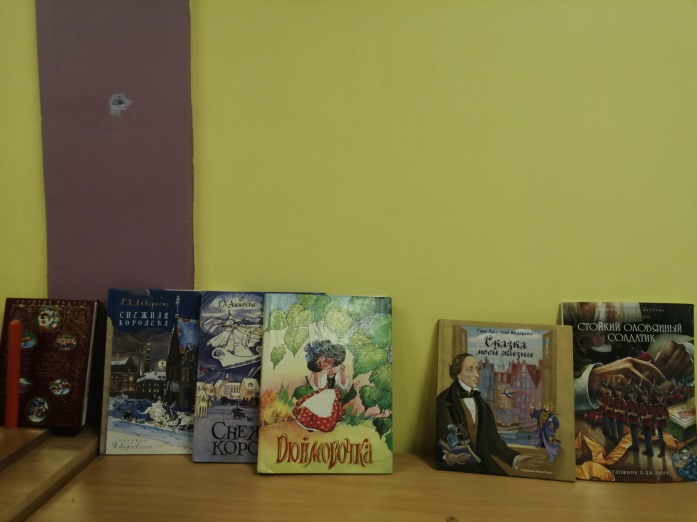 Совместное творчество детей и родителей
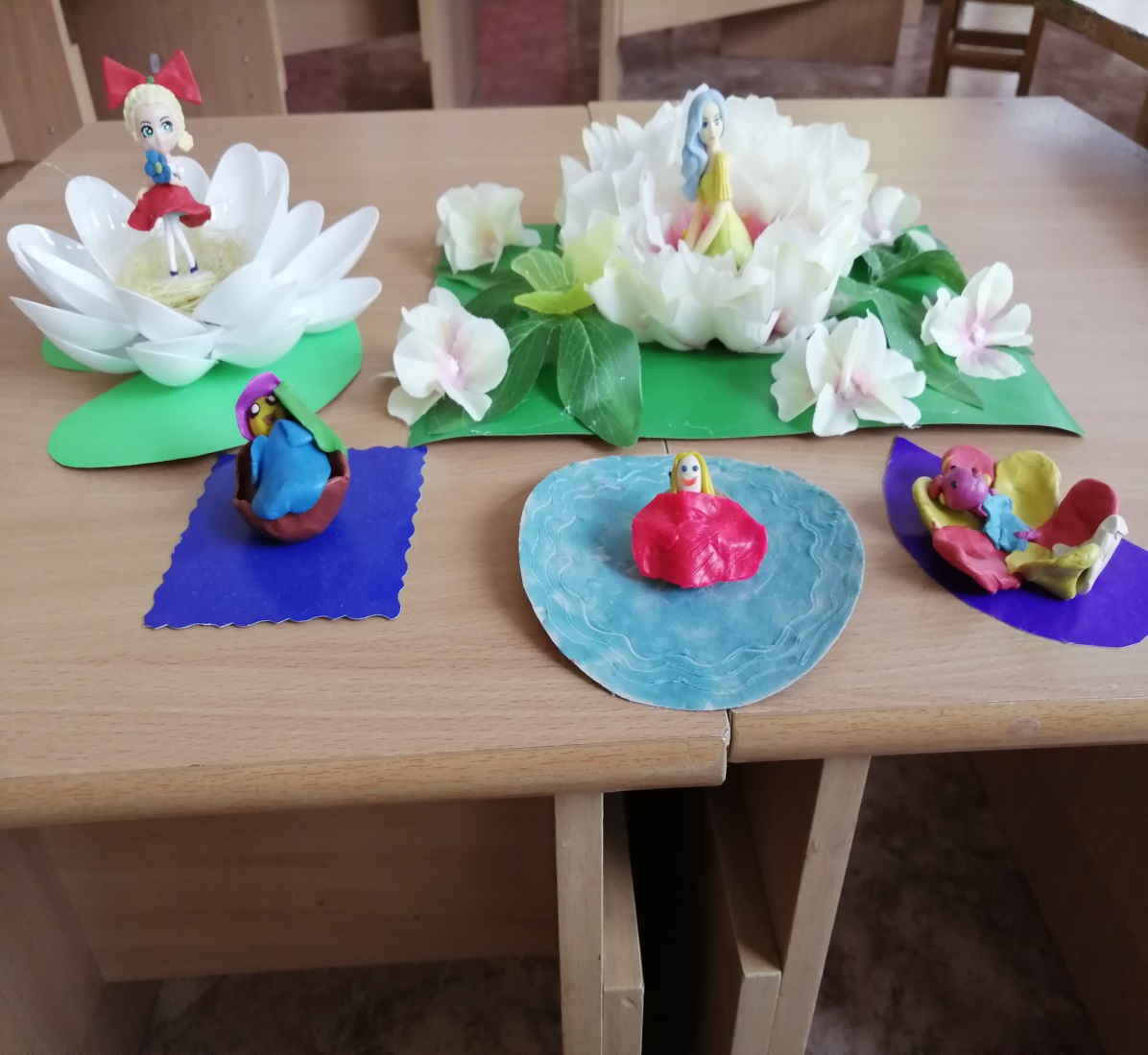 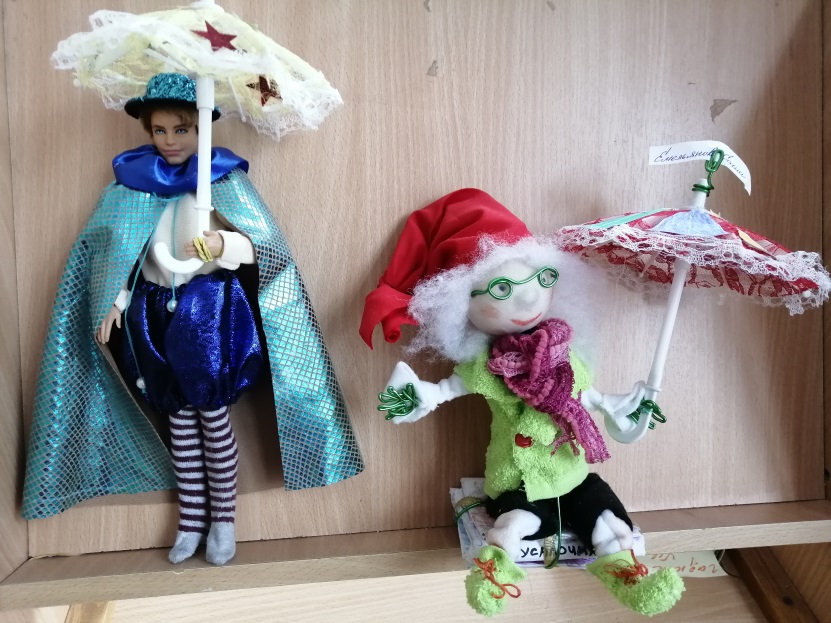 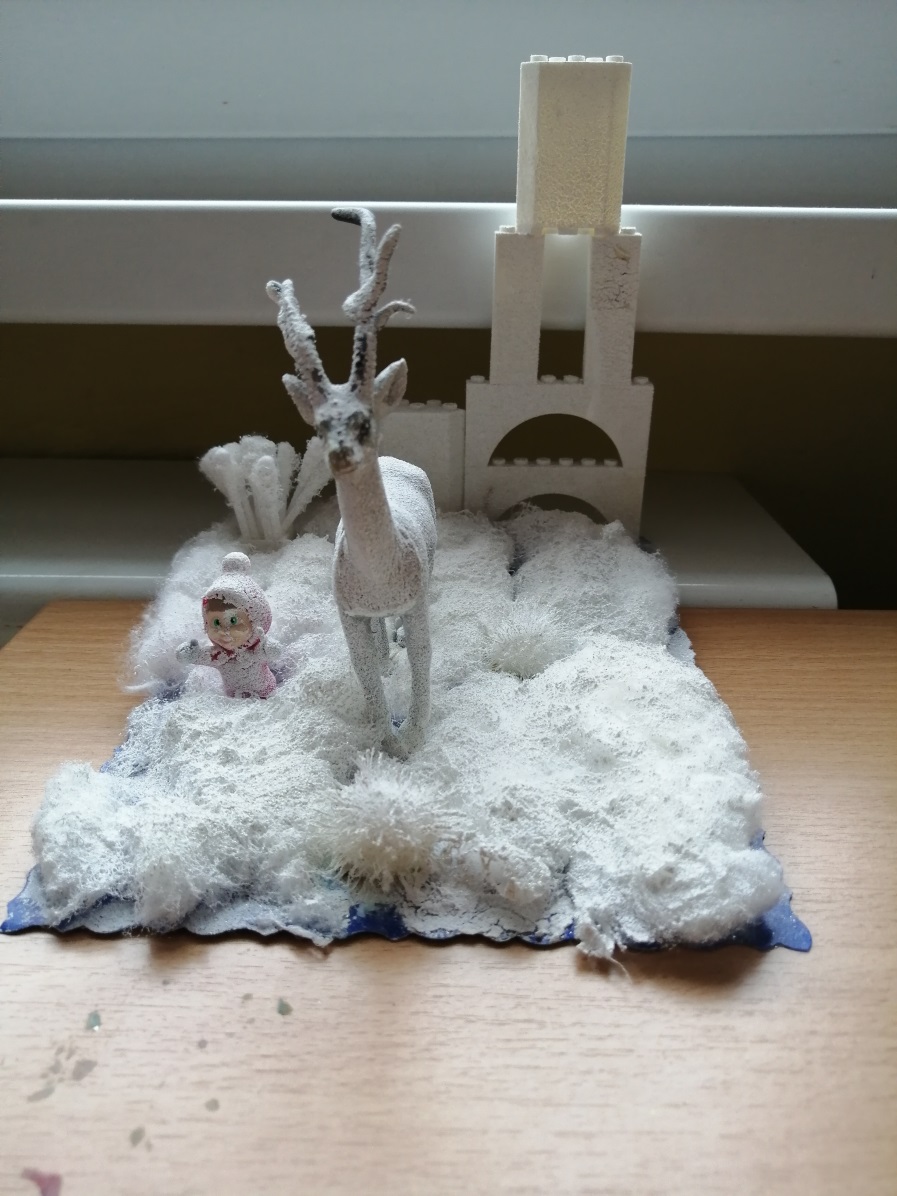 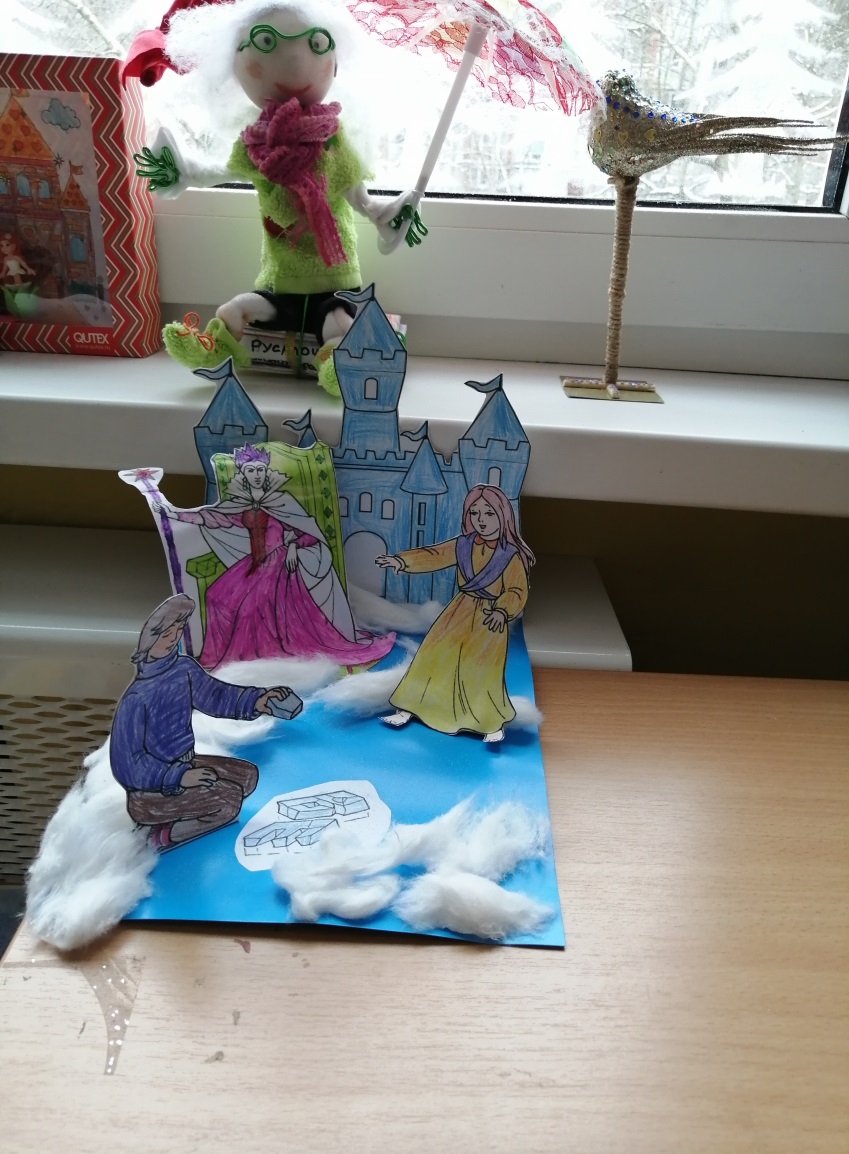 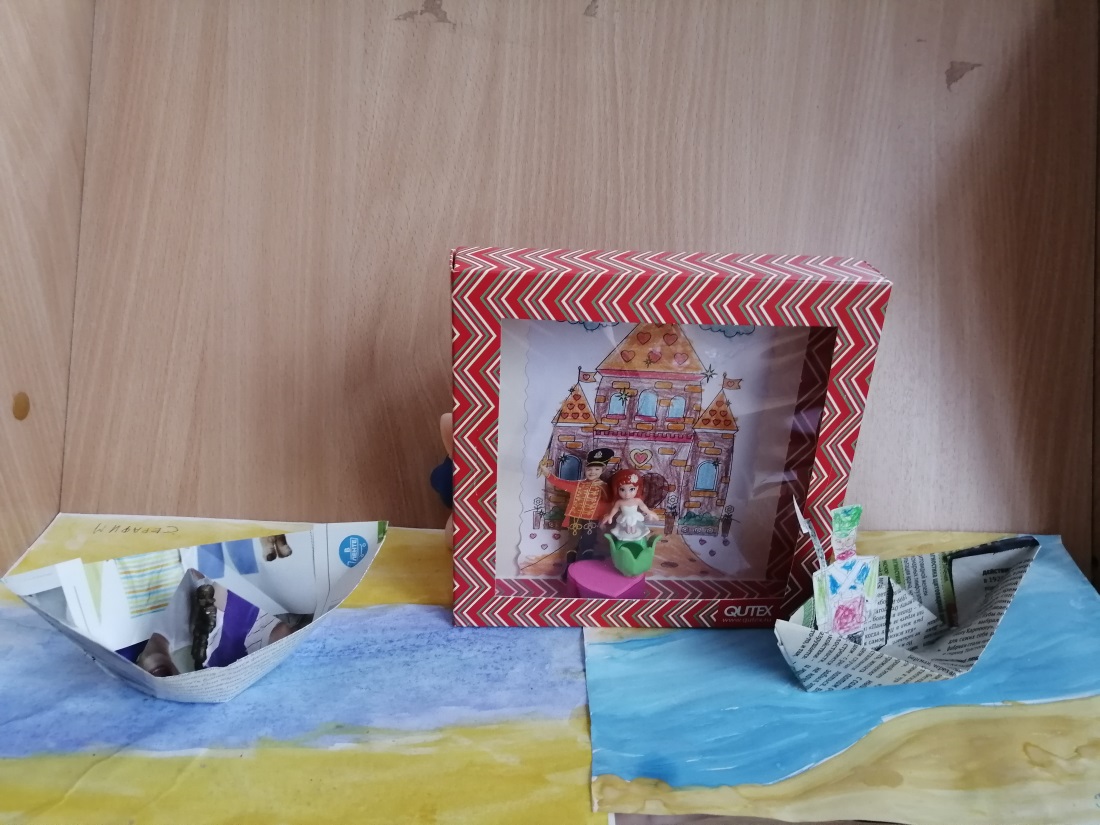 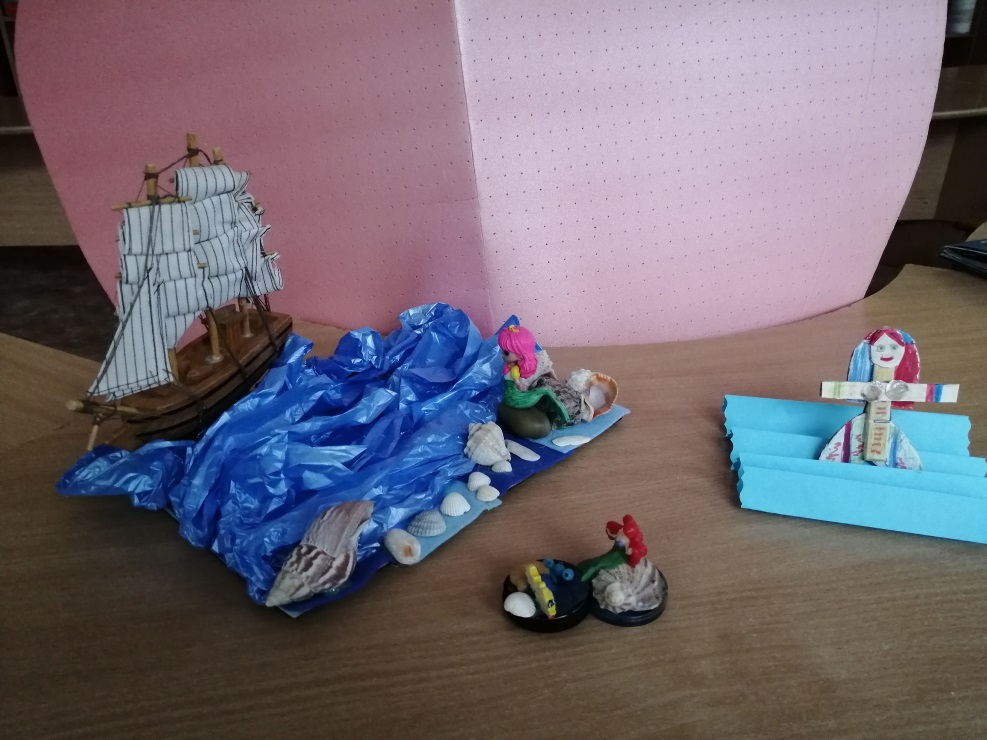 Фото новогоднего спектакля « Ожившие  сказки Андерсена»«Оле-Лукойе»
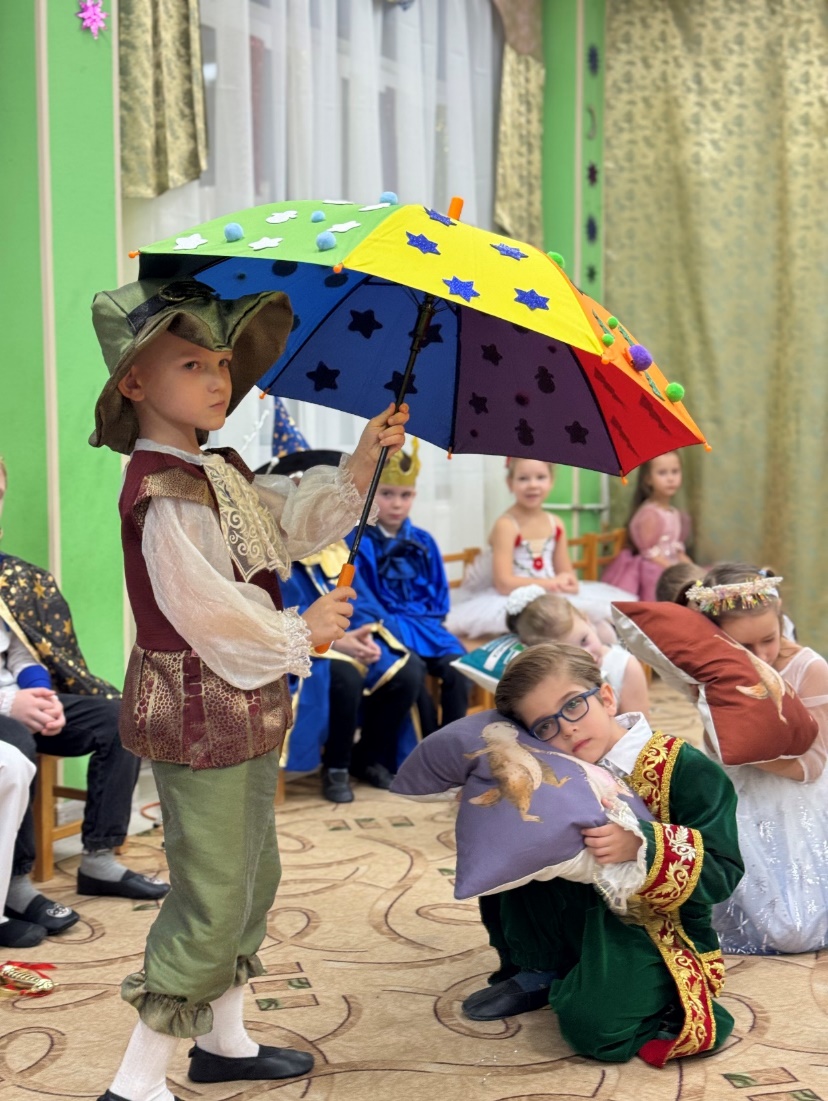 «Дюймовочка»
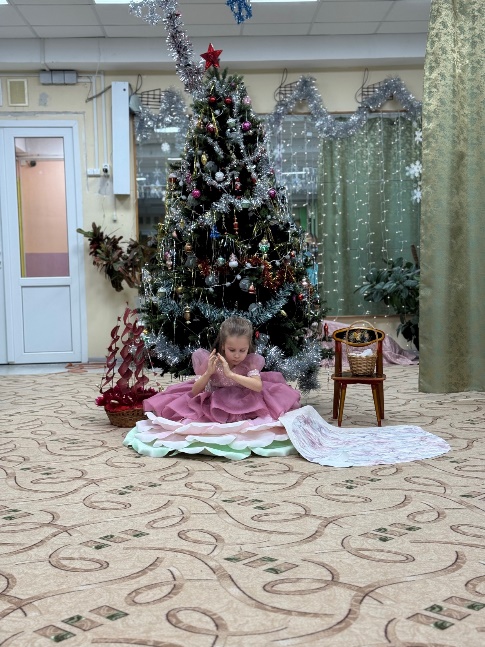 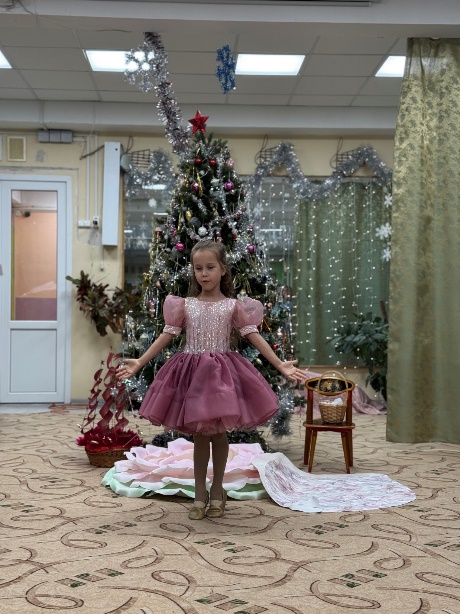 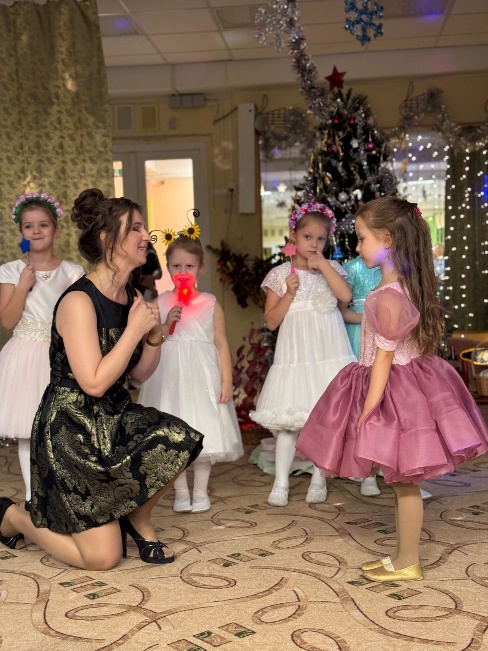 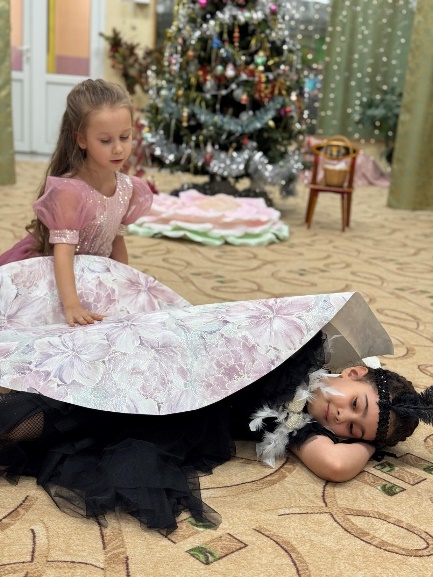 «Стойкий оловянный солдатик»
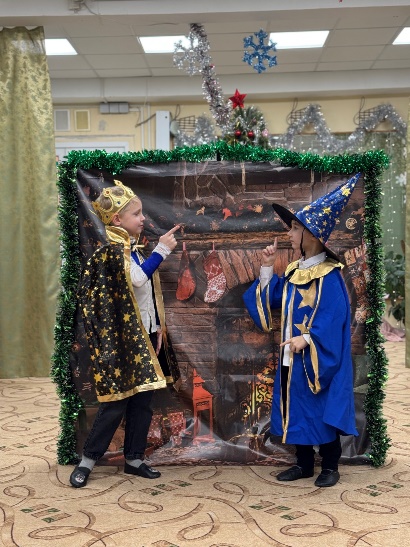 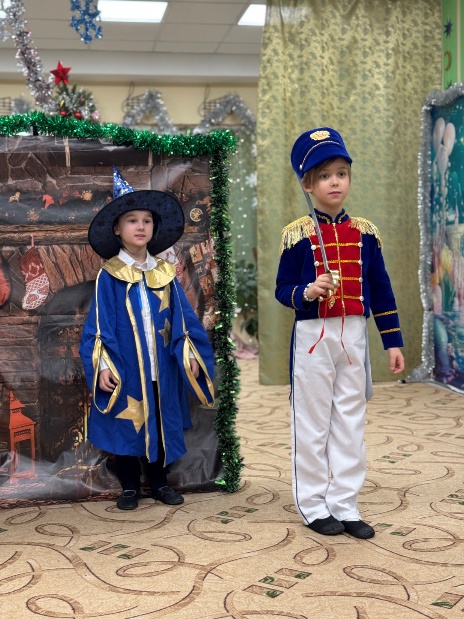 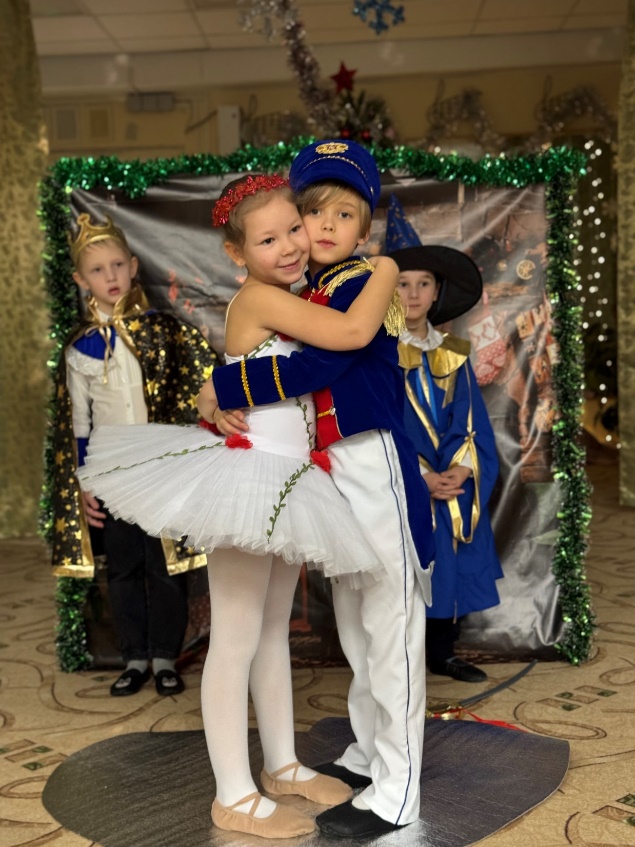 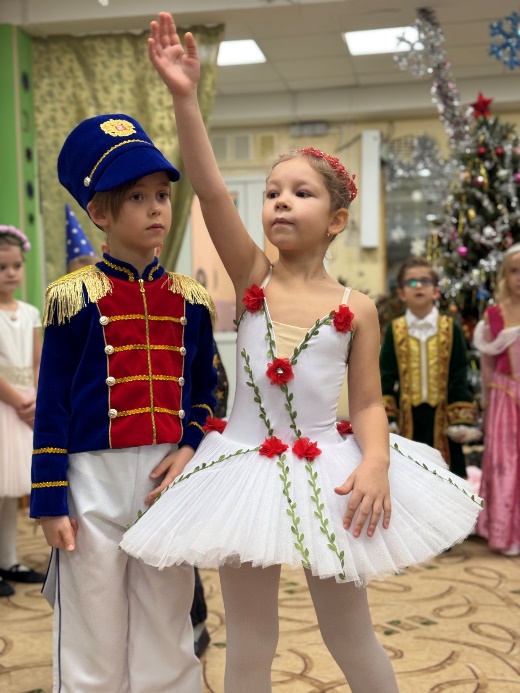 «Русалочка»
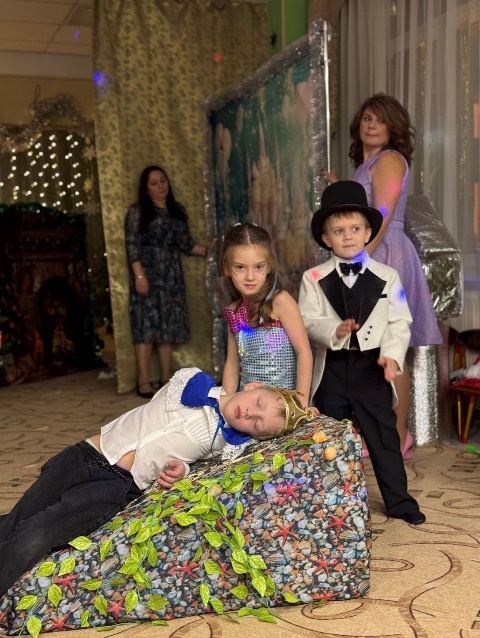 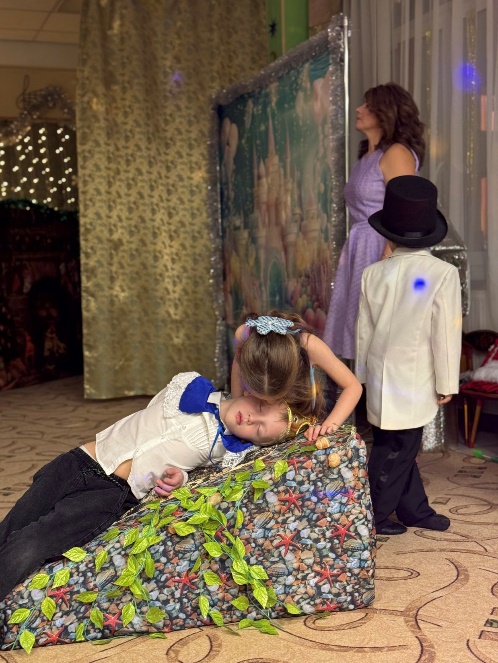 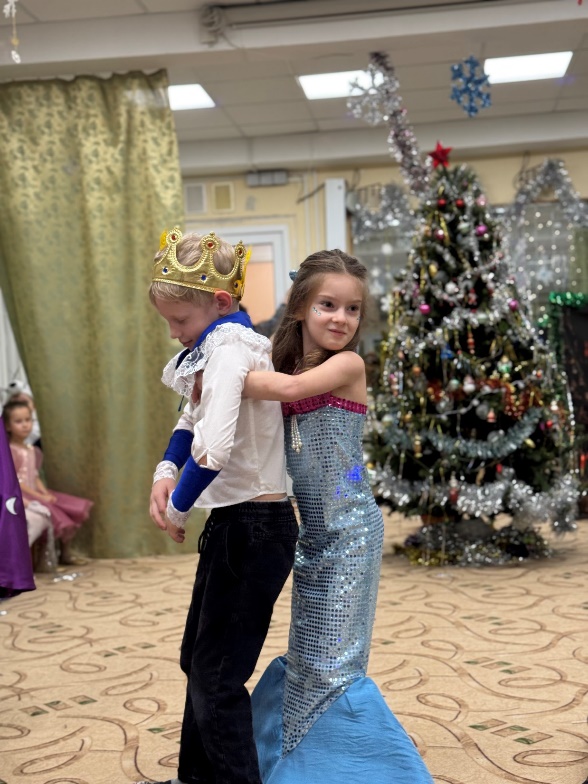 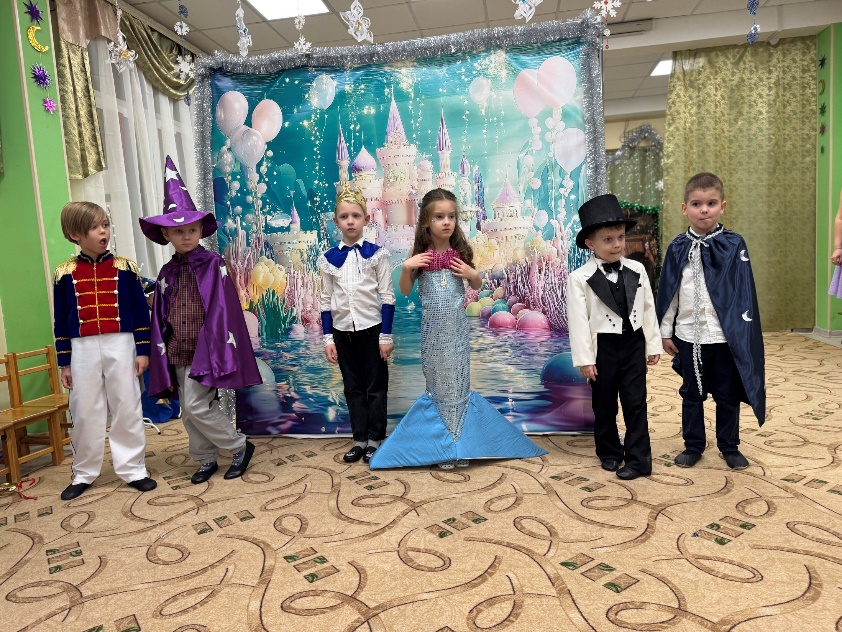 « Снежная Королева»
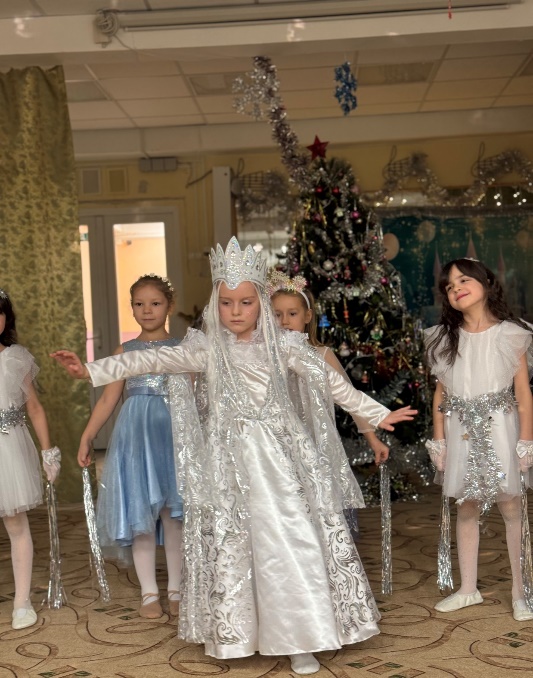 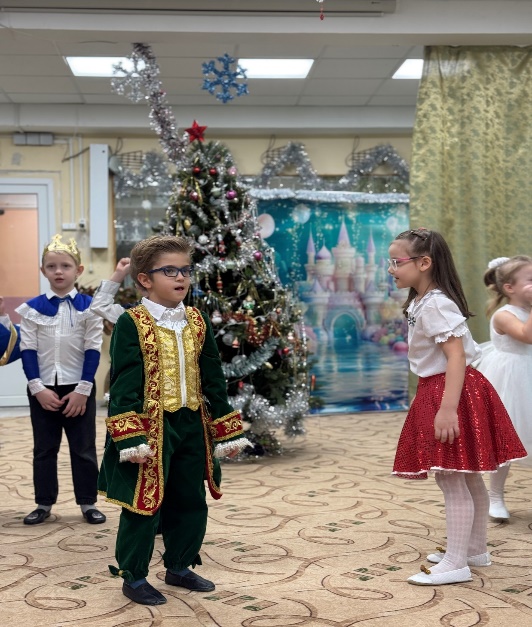 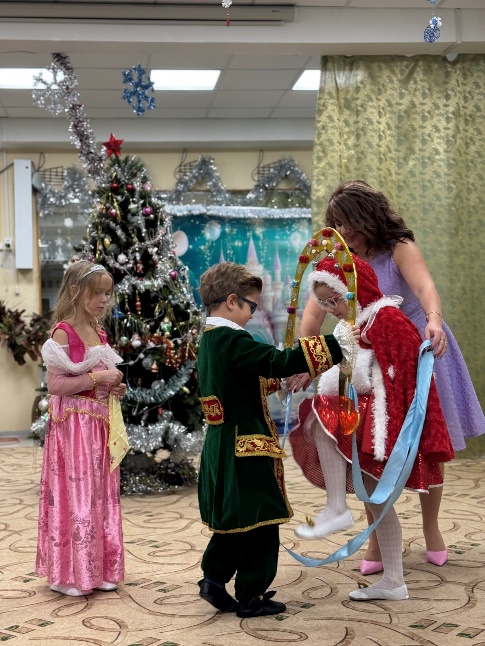 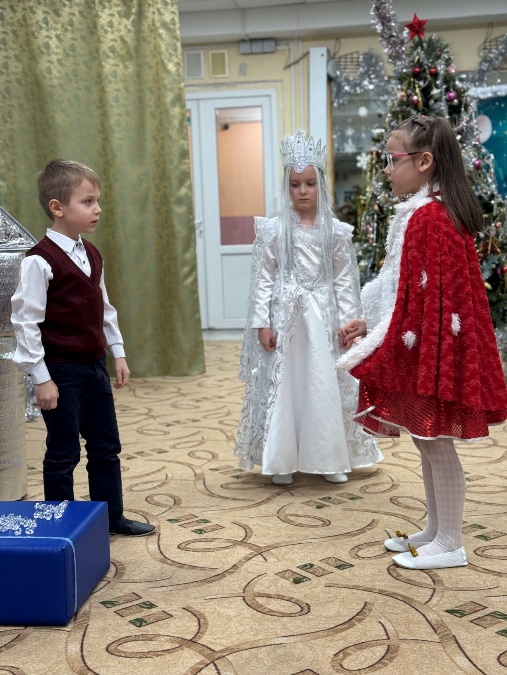 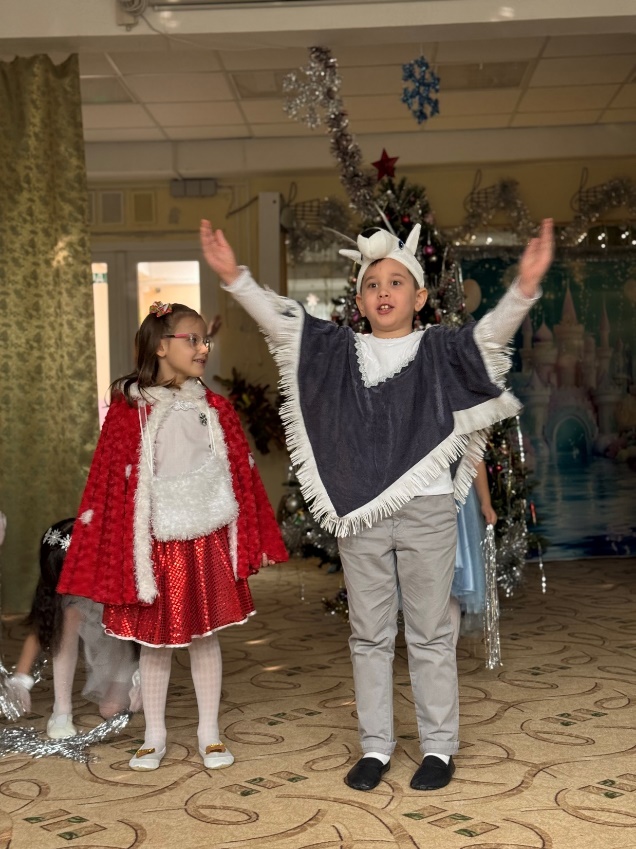 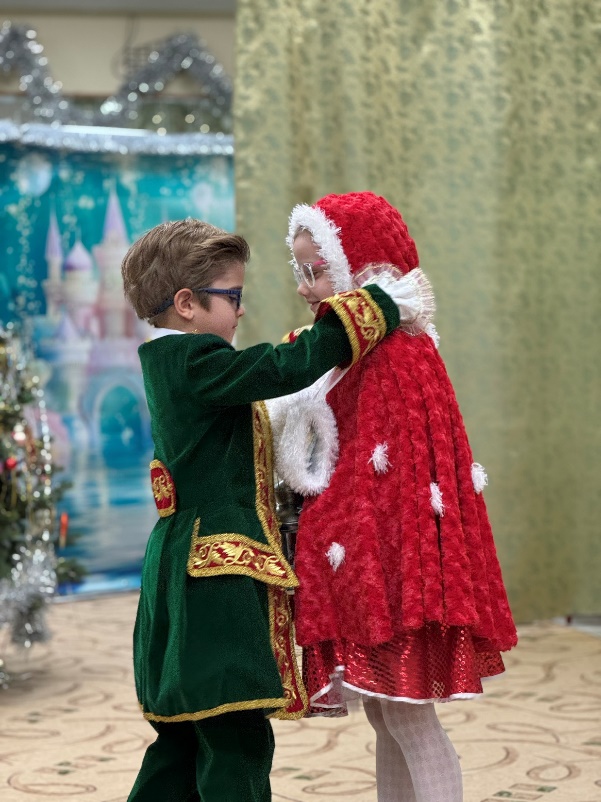 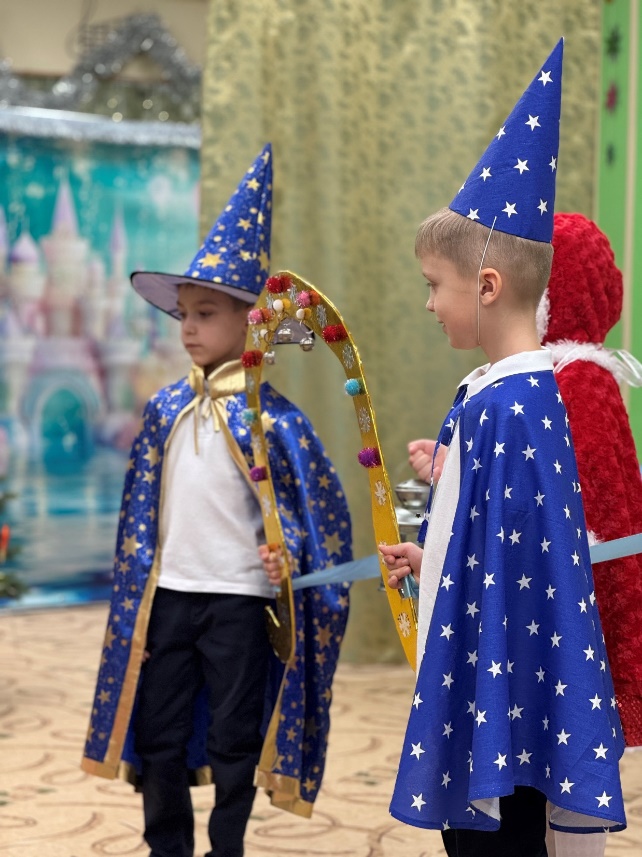 Спасибо за внимание.